LIPO SAFE
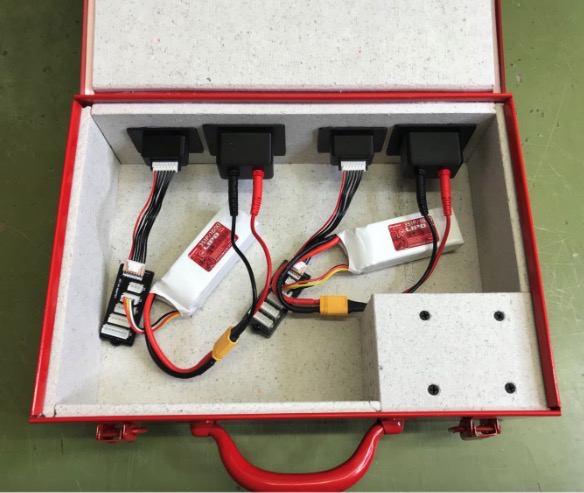 Source: https://drive.google.com/file/d/1mCE0nYLdh_BIdT5tszXcS1YqCgsyQ4dP/view
2 accidents en 2024 seulement avec ACW
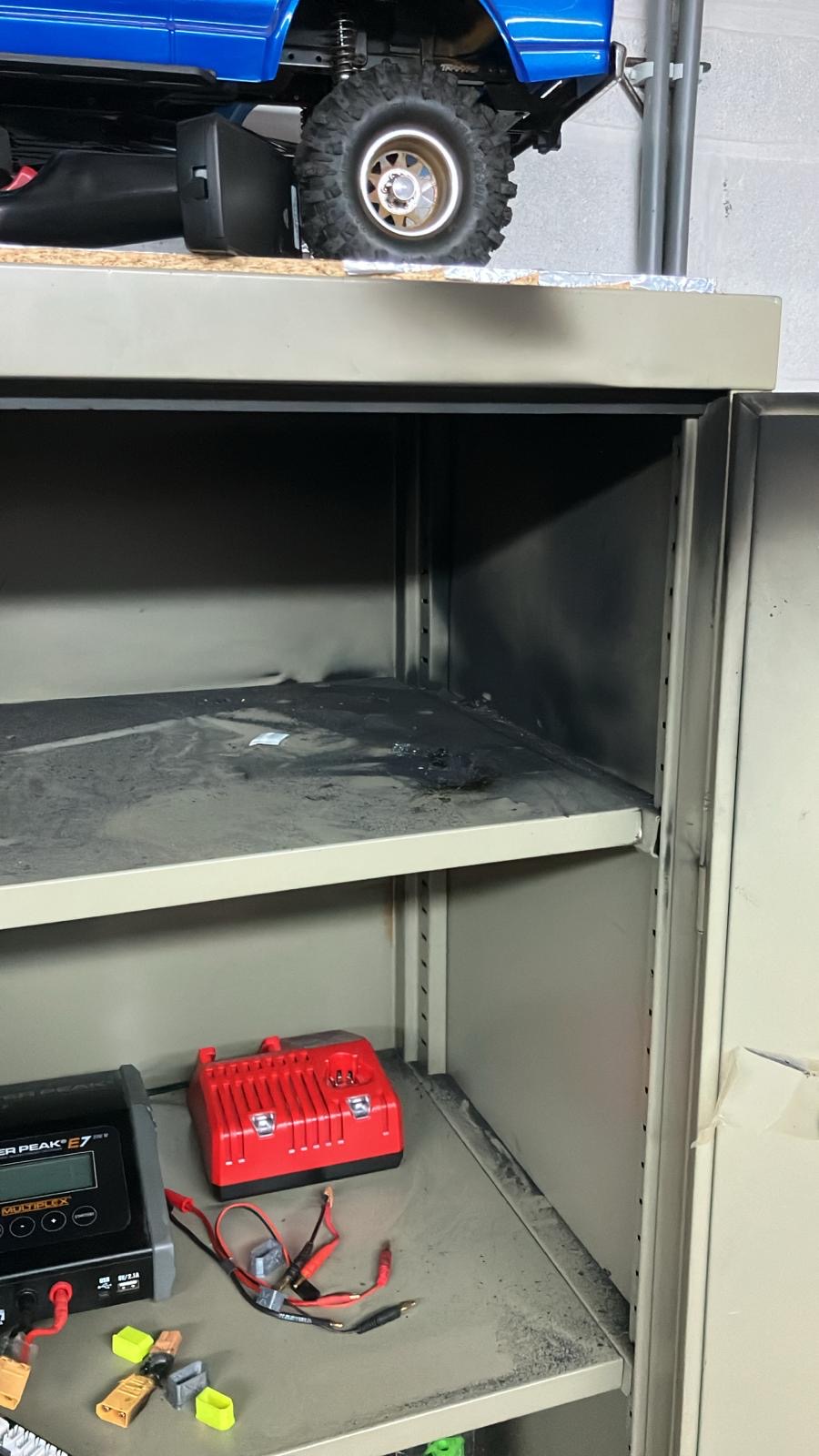 Inspirations
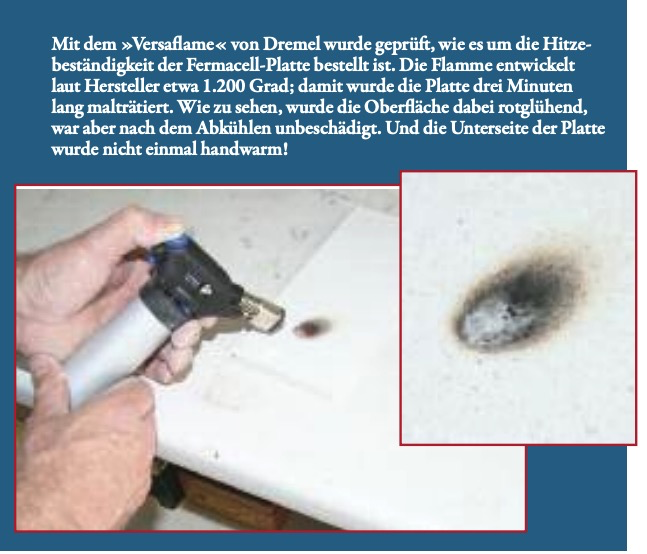 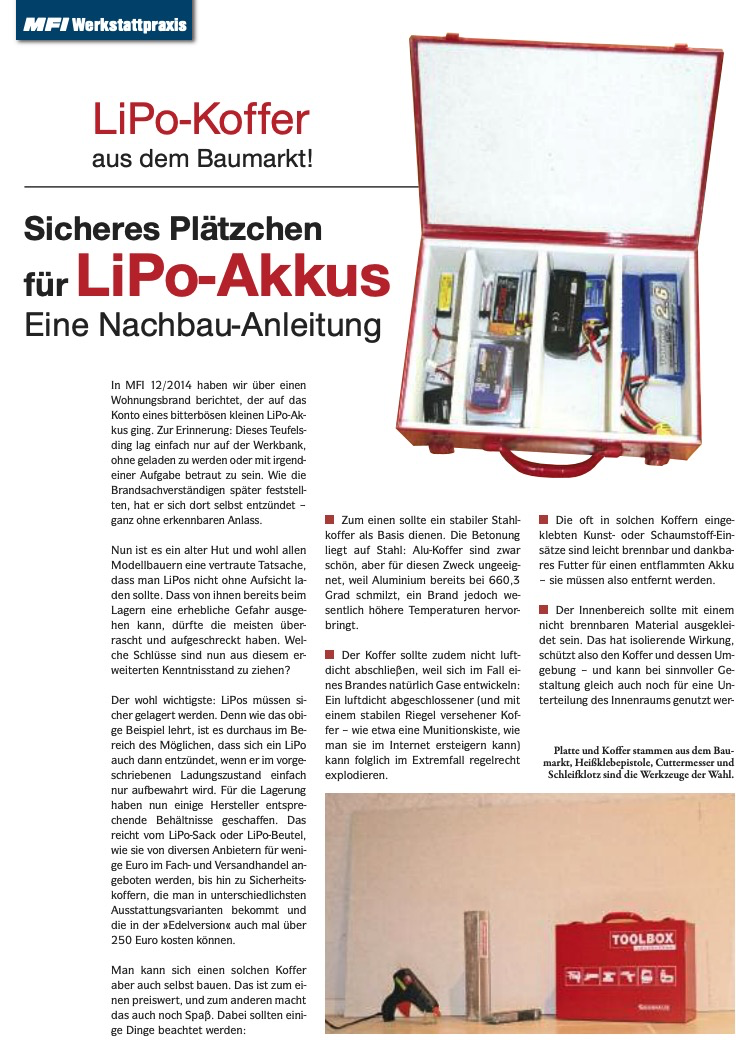 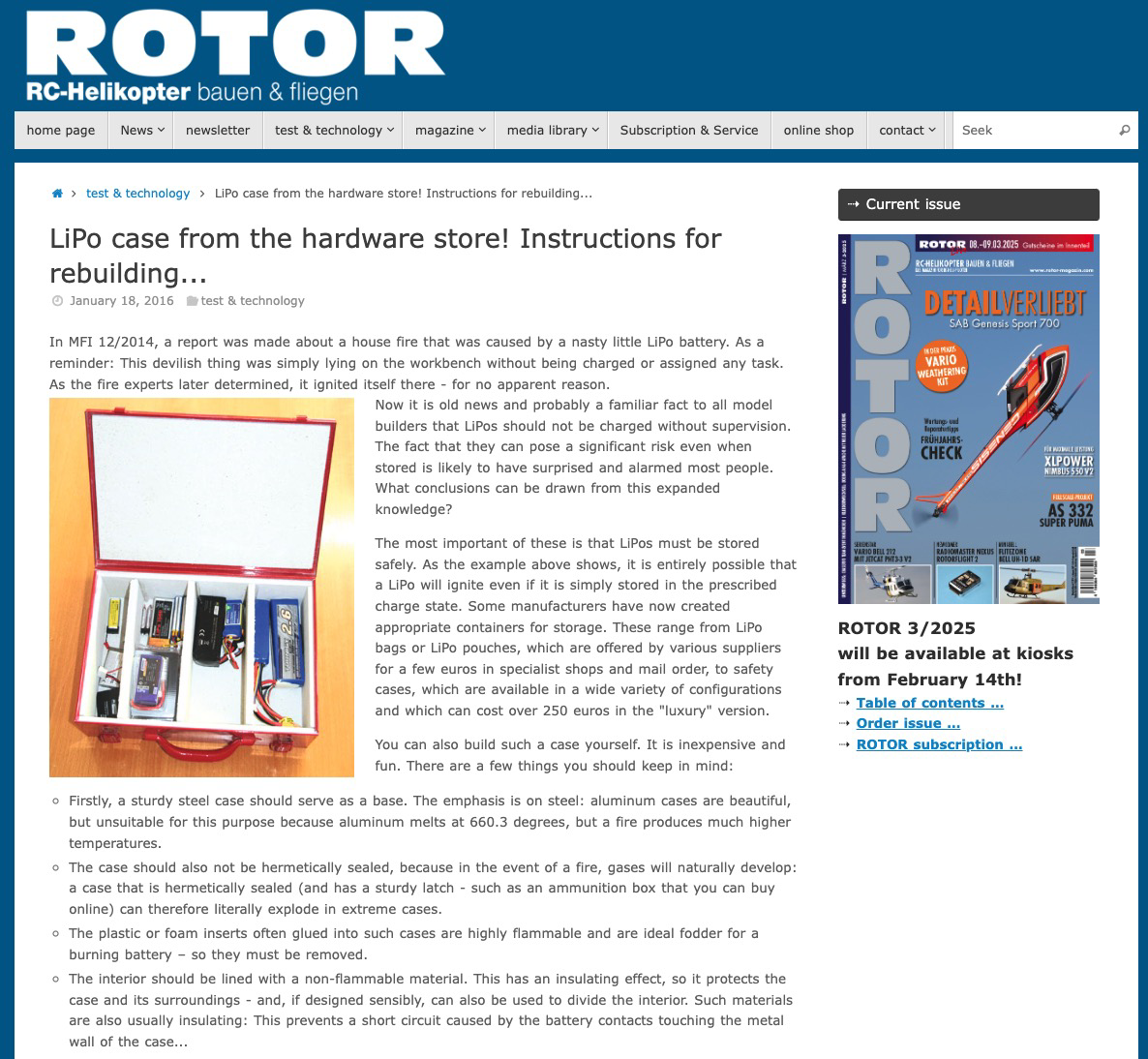 Source: https://www.rotor-magazin.com/wp-content/uploads/2016/01/LipoKoffer_Eigenbau.pdf
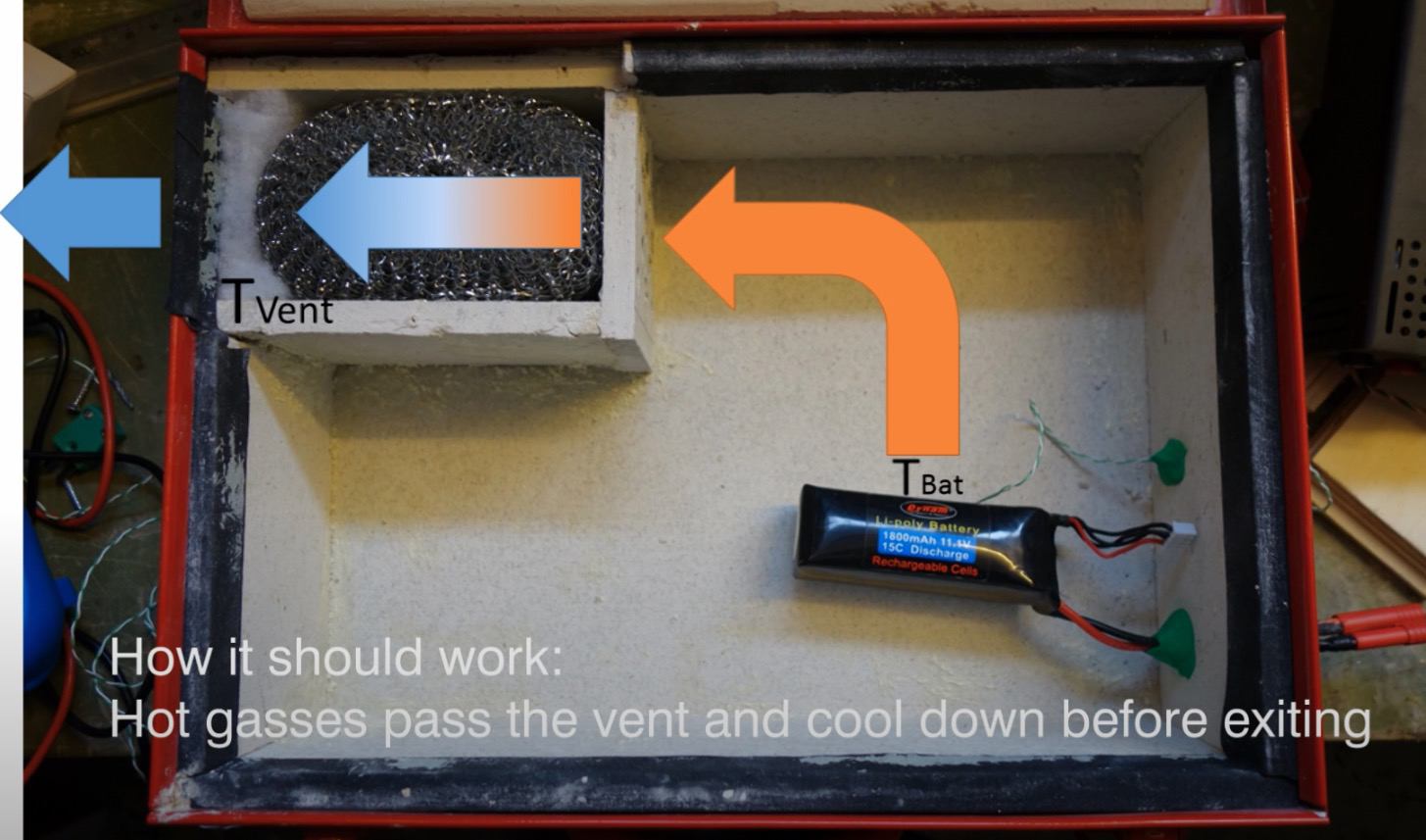 Concept
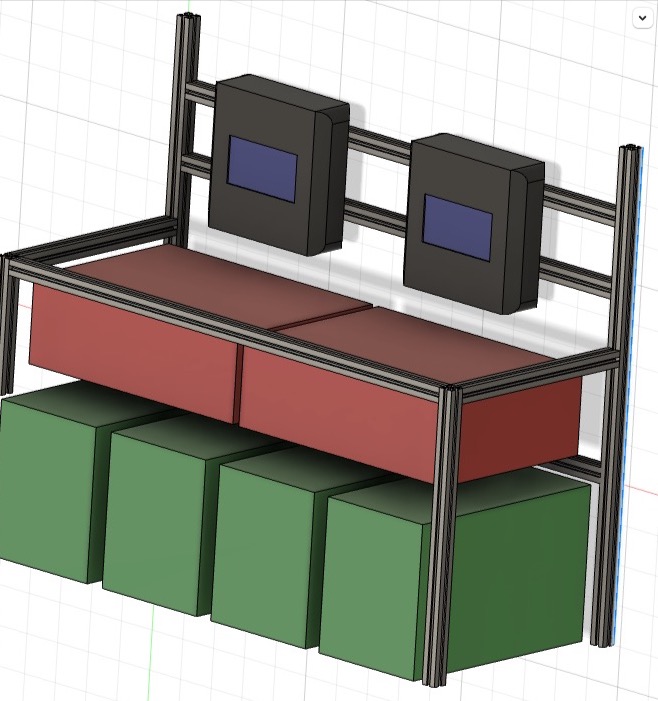 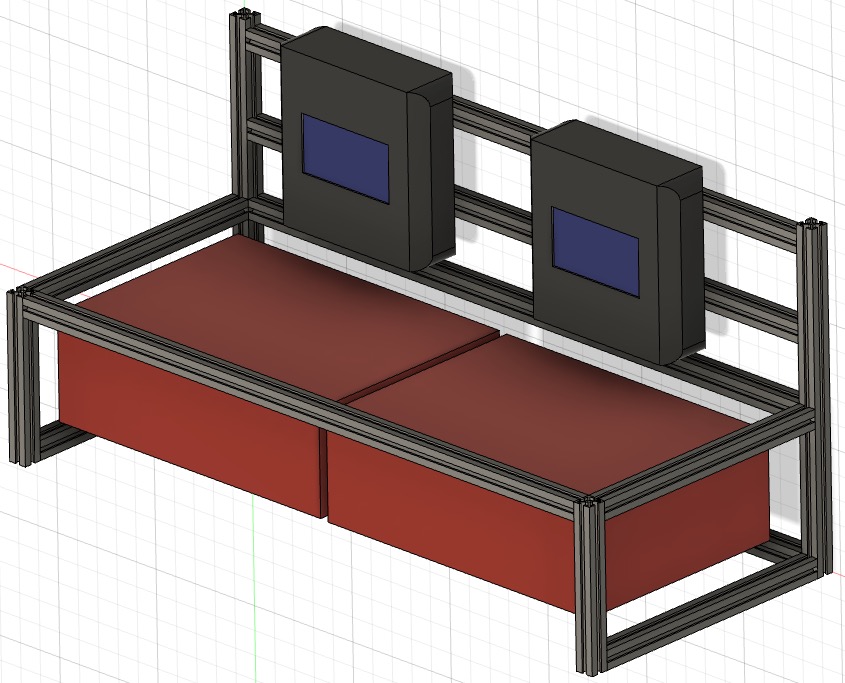 Panneau de construction 150 x 100 x 1 cm FERMACELL
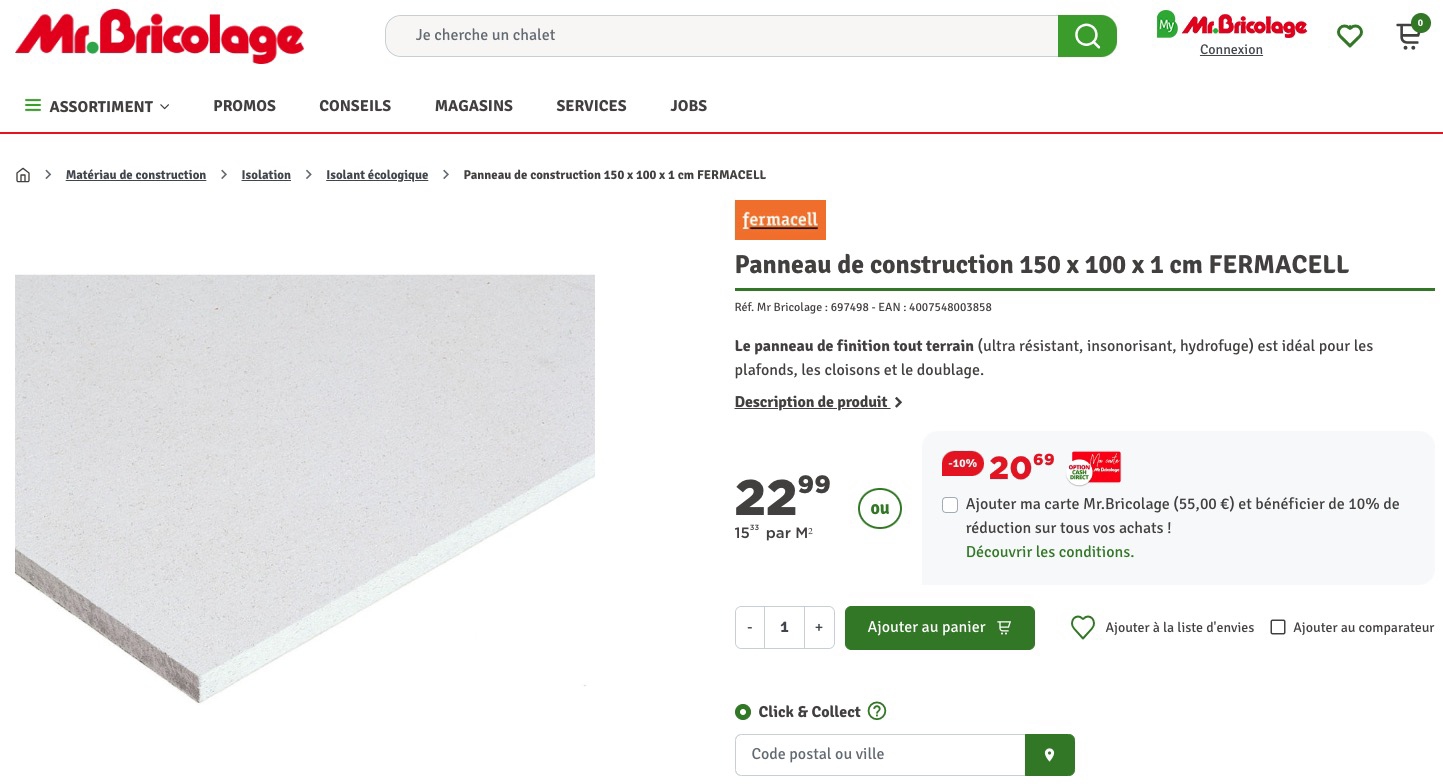 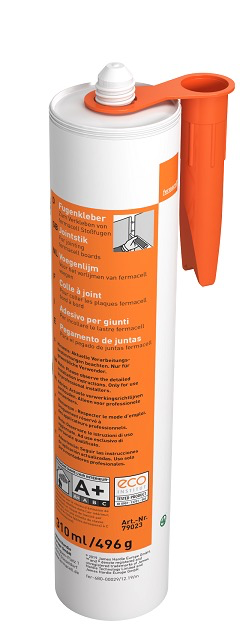 https://www.mr-bricolage.be/isolant-ecologique/3540-panneau-de-construction-150-x-100-x-1-cm-fermacell-4007548003858.html?srsltid=AfmBOopQAeIFDXuWvg2nKSy2HzidGtc_4sQk7I9U7mxD_Z1ilMHQ25i_
Boite en métal
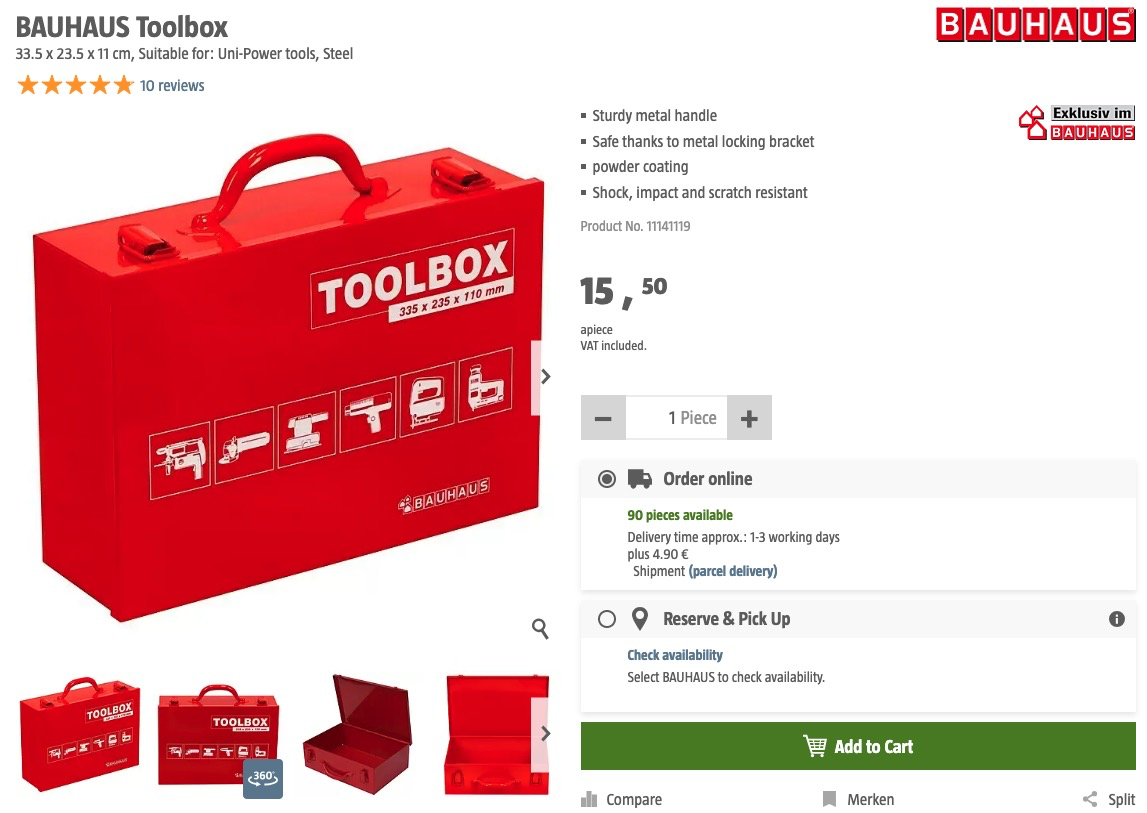 Station de charge - Réalisation du Projet
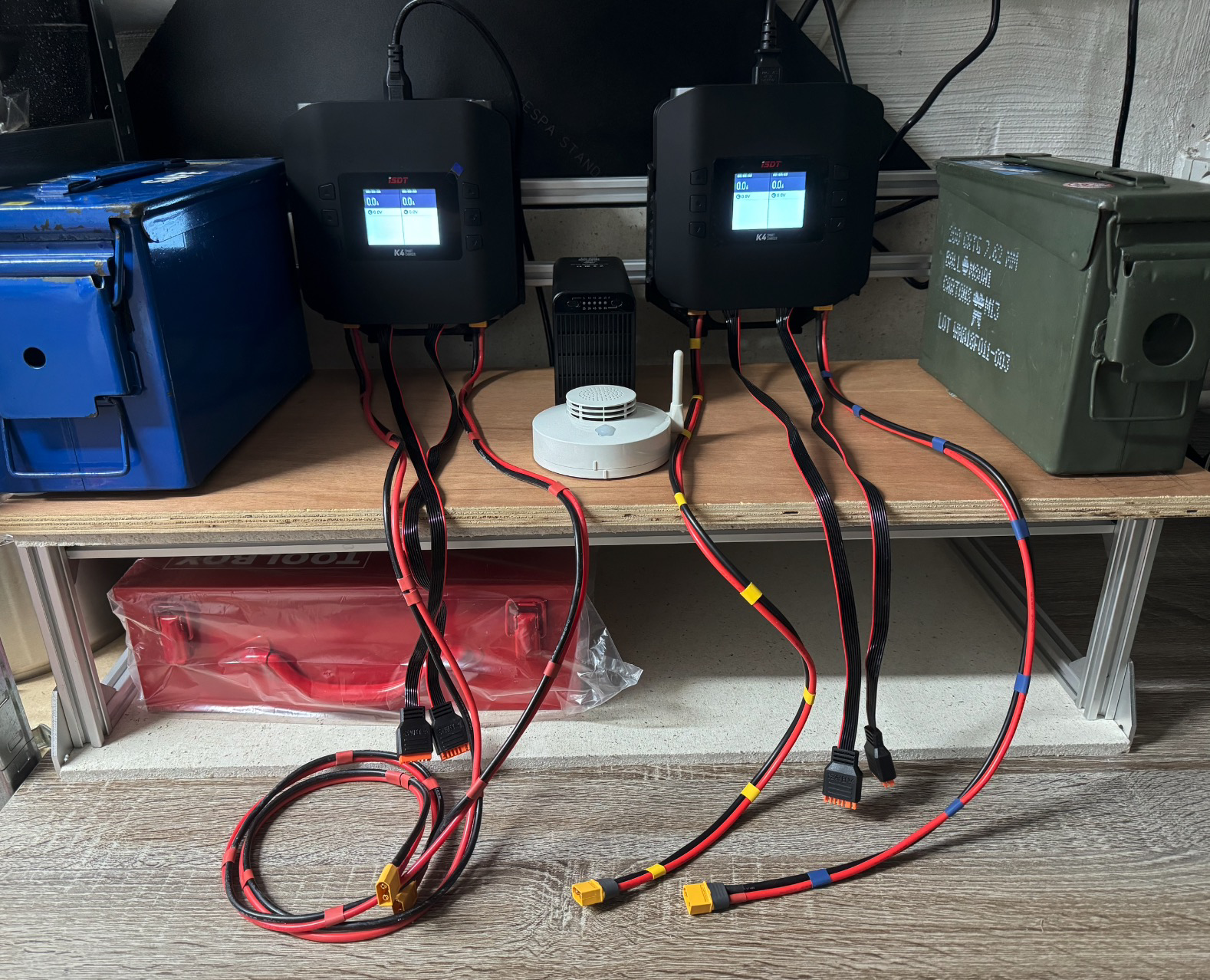 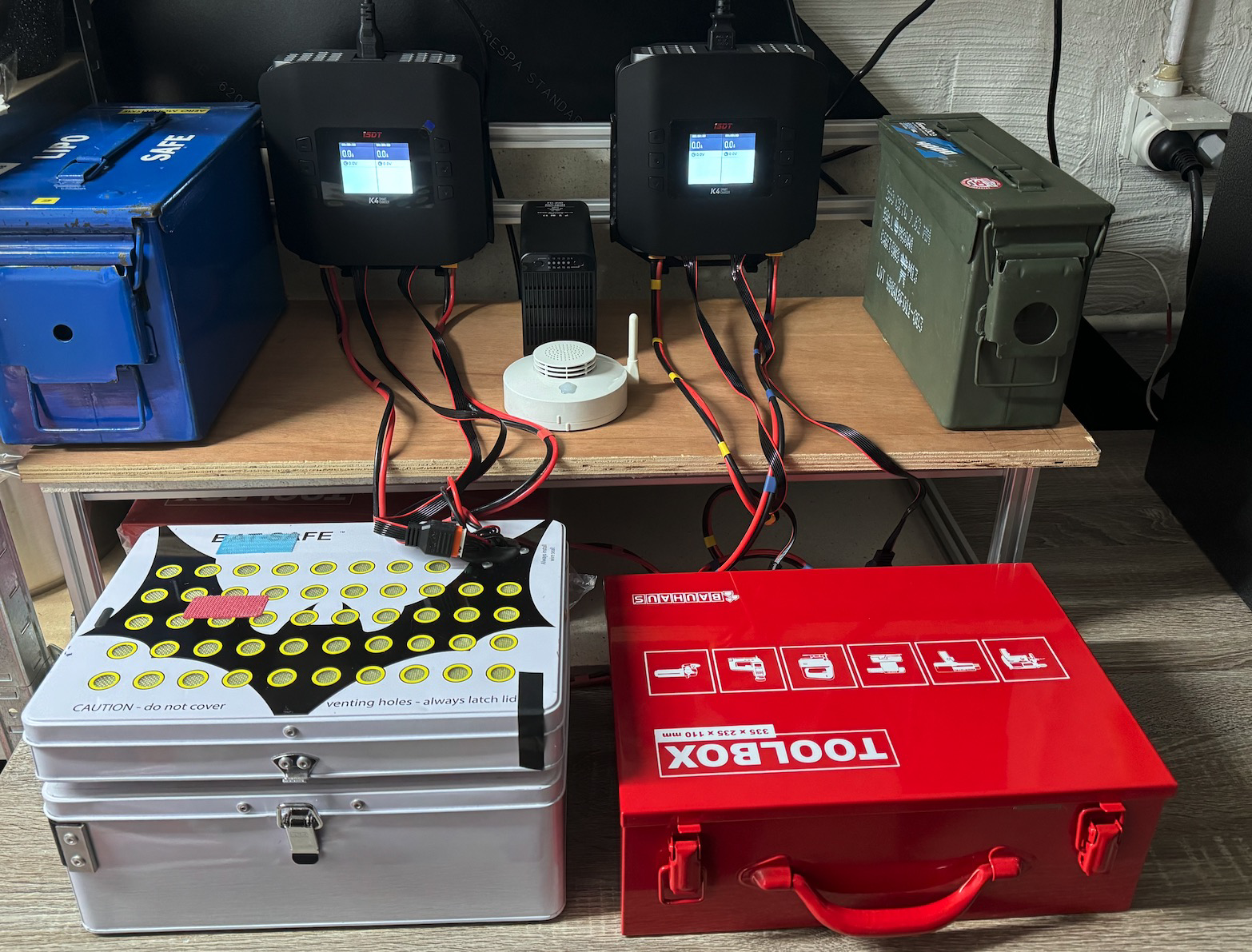 Fichiers STL
https://drive.google.com/file/d/1vem0kRdKDgeBx4YF_SqgY6HUIo1FeVOc/view
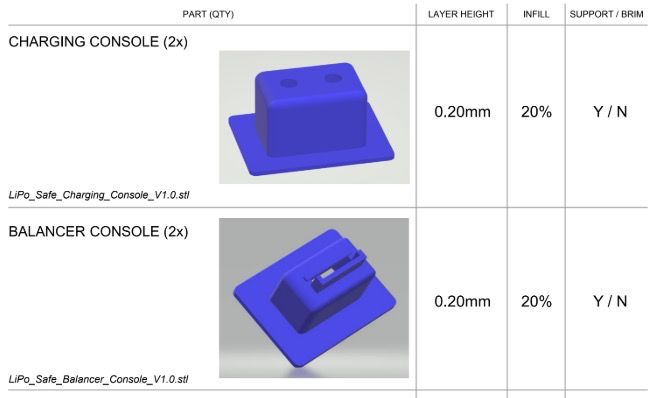 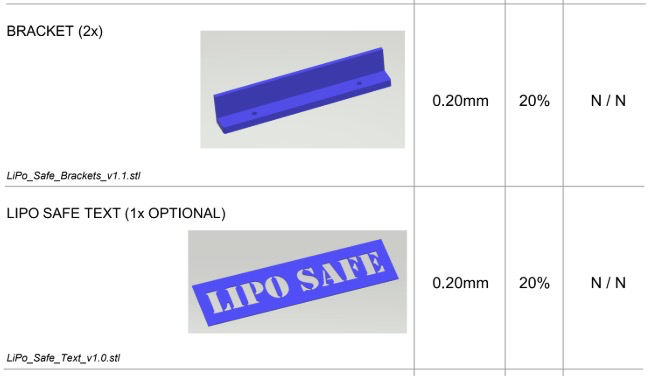 Project: https://www.youtube.com/watch?v=UzZwmOiTP6k&t=1658s&ab_channel=BavarianRC
WARNINGS
Suivez toujours la documentation de vos batteries et chargeurs! 

Vérifiez toujours si la batterie est équilibrée avant de la charger!

Ne laissez jamais vos batteries sans surveillance pendant la charge!